話し方＿スピーチメモ
１）自己紹介
２）好きなもの紹介
３）お出かけ
４）〇〇紹介
５）スピーチの聞き方
１）自己紹介
※（　）に自分のことを書いてみんなの前で自己紹介してみよう。
ぼくの
わたしの
なまえは
です
ぼくの
わたしの
すきなもの（とくいなこと）は
ぼくの
わたしの
月
です
たんじょうびは
日
です
……
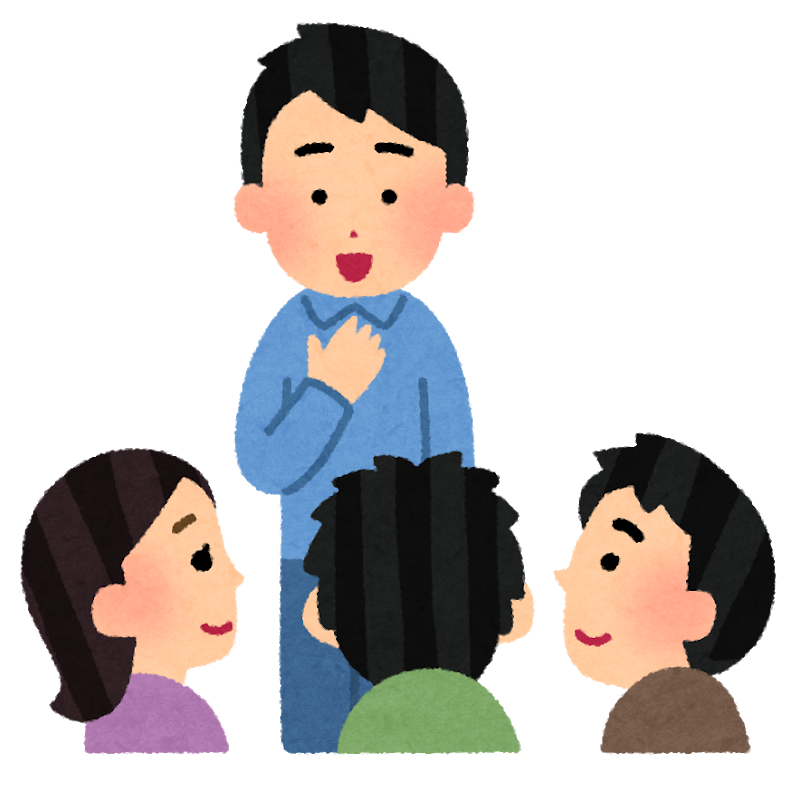 じぶんのせいかくや、にがてなものなど、はなしたいこと
どうぞ、よろしくおねがいします
２）好きなもの紹介
※　なにが好き？　好きなものを書いてみよう
いきもの
えいが・テレビ
うた・きょく
たべもの
くだもの
いろ
きょうか
スポーツ
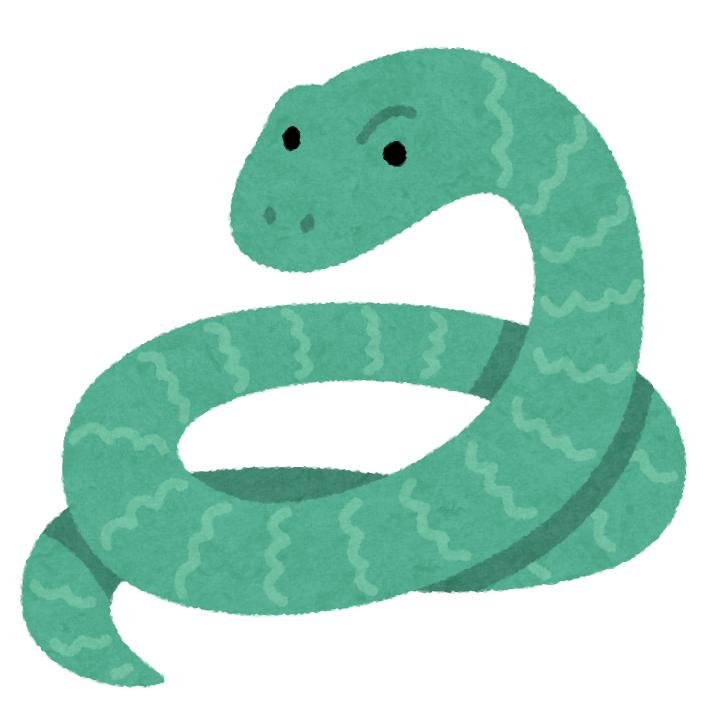 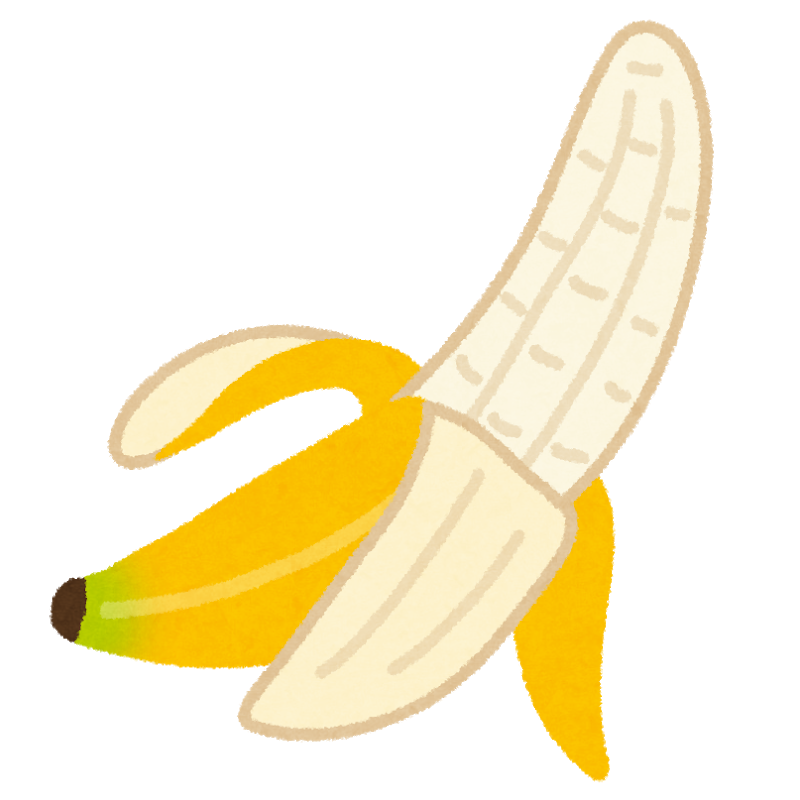 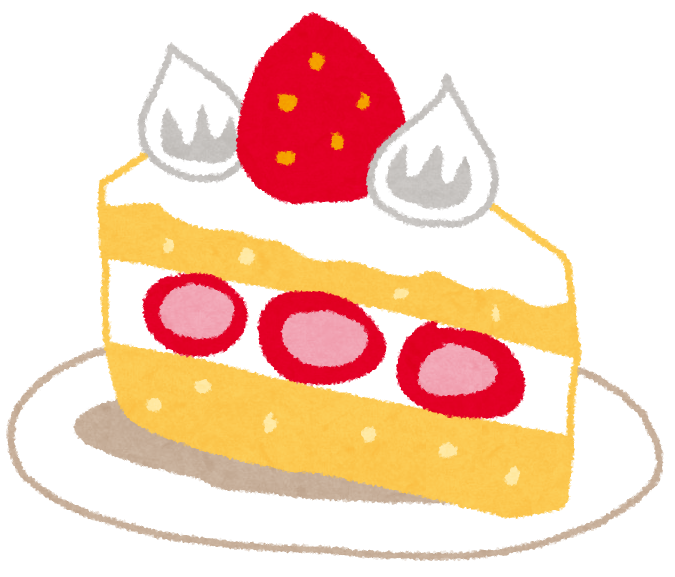 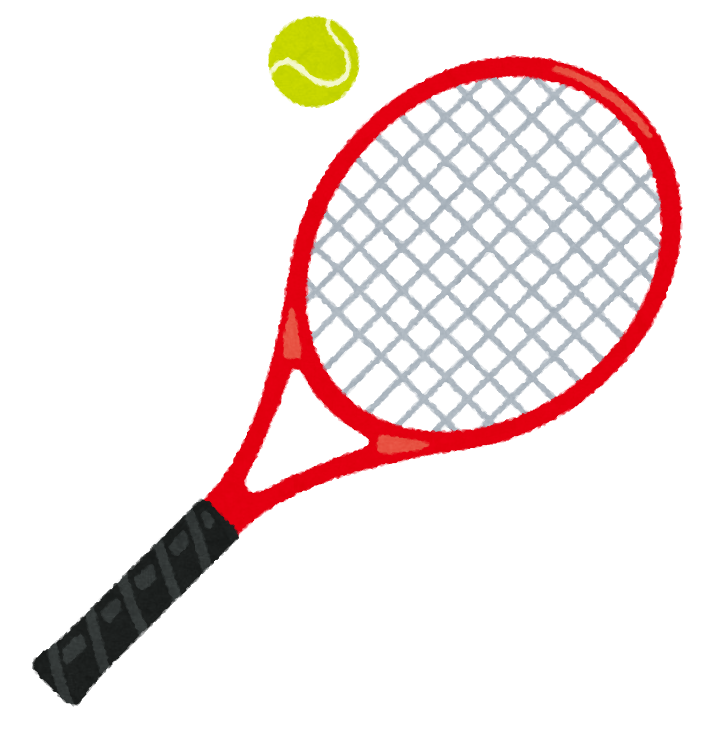 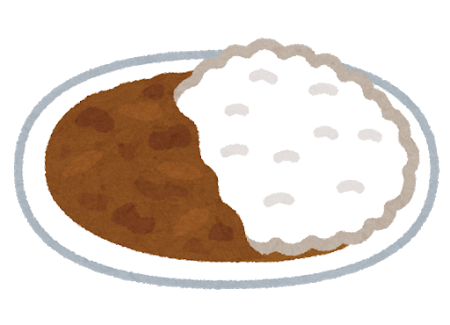 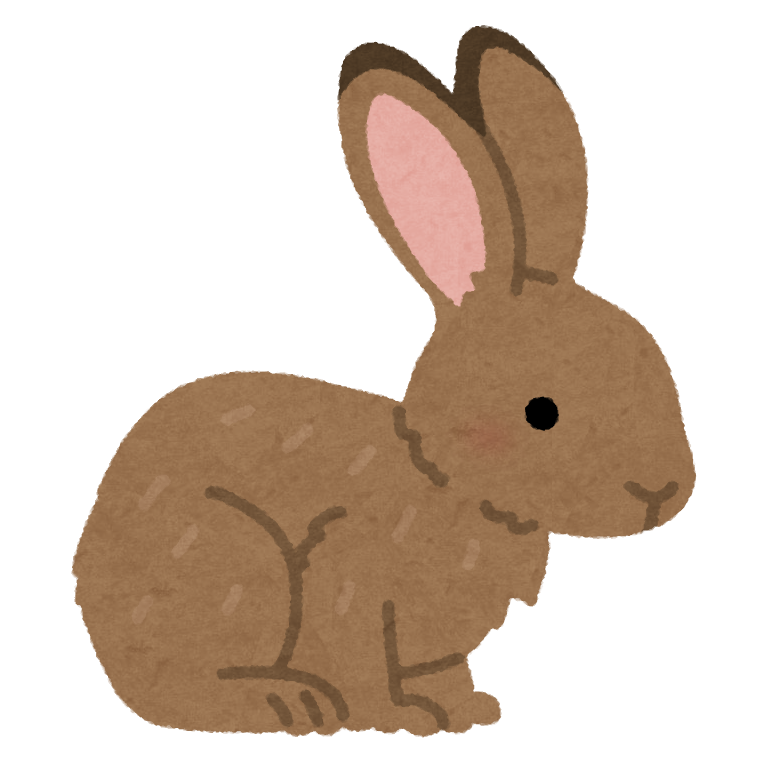 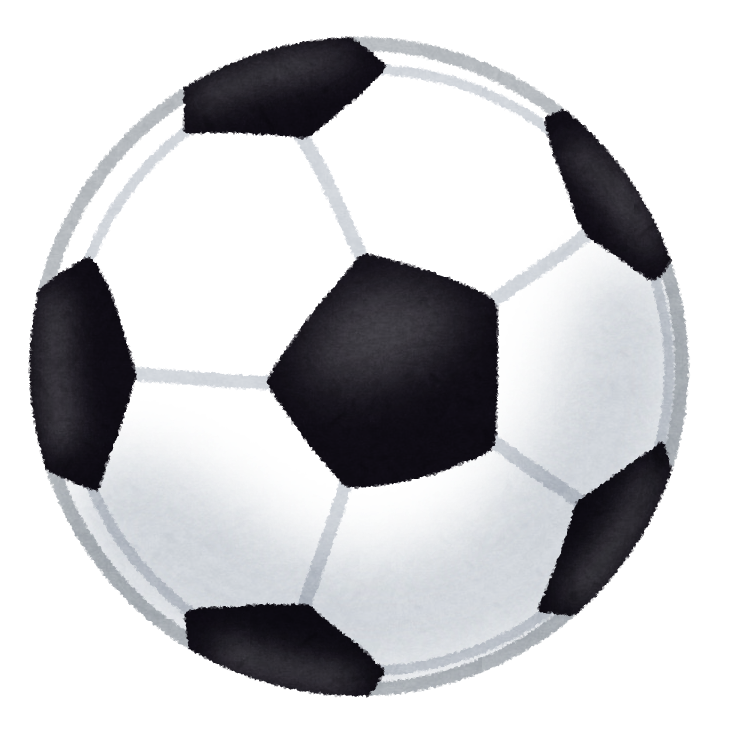 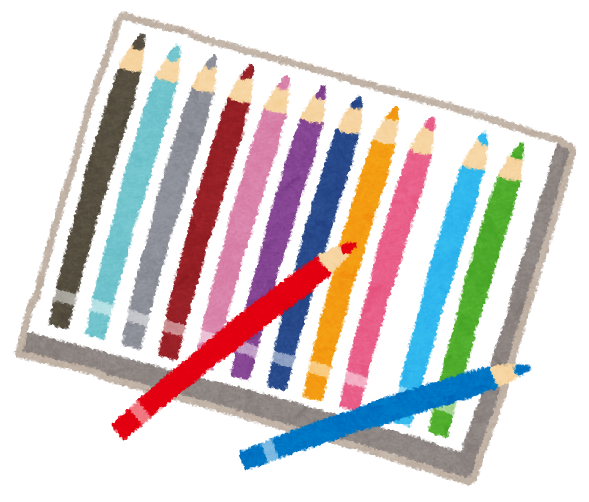 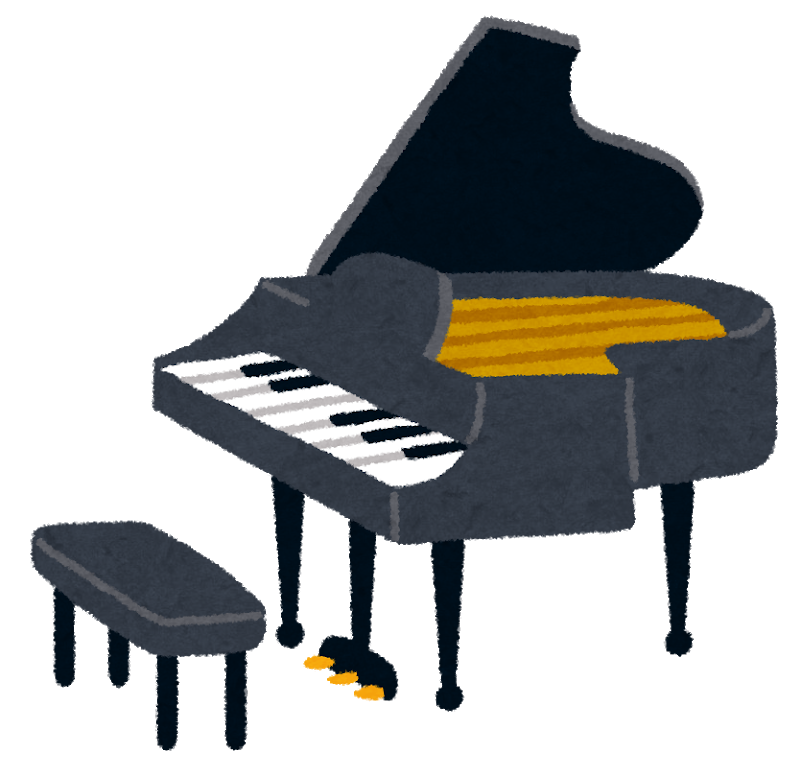 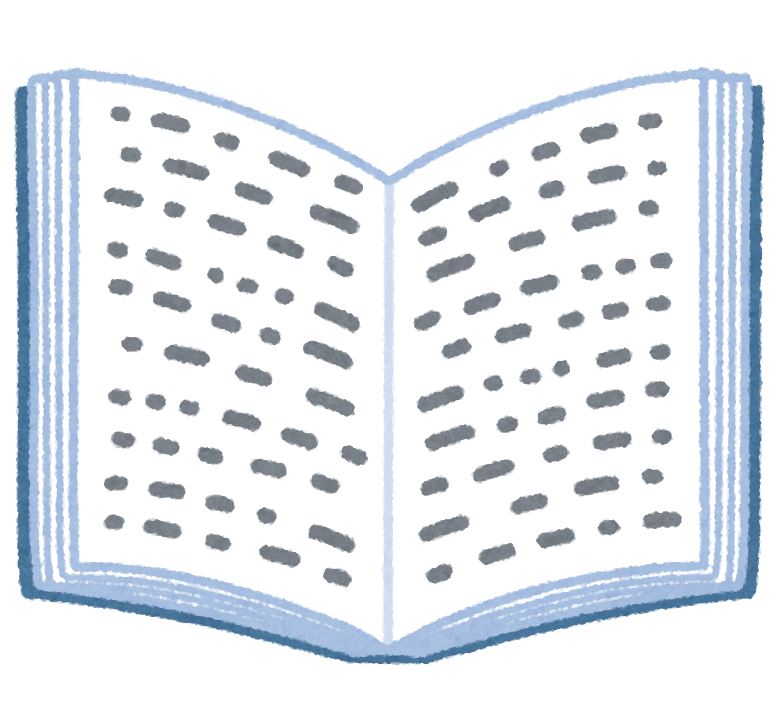 ３）お出かけ紹介
※　お出かけした時の事をメモしよう
いつ
どこに行った
だれと
どんなばしょ？
おすすめポイント
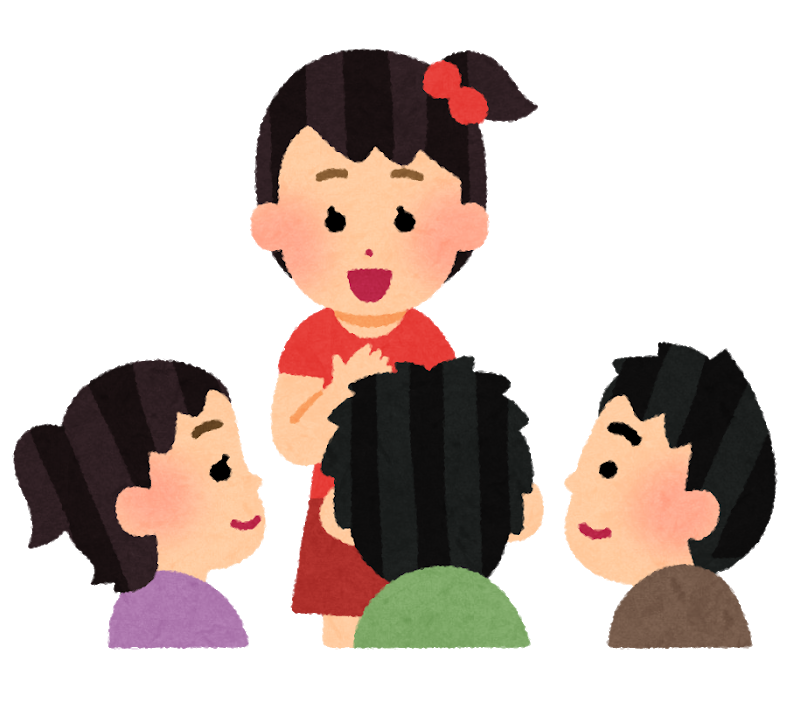 まとめ・かんそう
４）〇〇の紹介
※　紹介したい事をメモしよう。
（４） 自分がどう思っているか
（３）紹介しようと思った理由
（６）　まとめ
（５）おすすめポイント
（１）紹介したい物・事柄・人物
（２）（１）についての説明
５）スピーチの聞き方
●おわりまでだまって聞く。

●話している人の方に顔を向けて聞く。

●なるほどと思ったところは、うなずく。

●わからないとき、くわしく聞きたいとき、同じように思ったことをつたえたいときは、さいごの質問タイムに質問する。

【質問内容例】
・「〇〇」と言っていましたが、一回だけでしたか。（疑問）
・「〇〇〇〇」とはなんですか。（説明の追加）
・わたしもそう思いました。（共感）